Hospital Authority of Ben Hill County
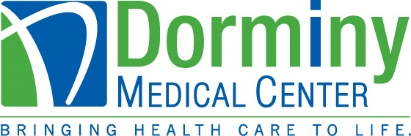 Lee Riner
Compliance Officer
Paige Wynn,  CEO
Tom Mann, MD
Chief Medical Officer
Medical Staff
Shayla Curtis, MD
Chief of Staff
Administrative Assistant:  Valerie Ussery
Medical Staff Coordinator:  Evan Harper
Fiscal
Clae Wynn
Whitley Crossin
Geri-Psych
Jason Thomas
Emergency Room
Ron Jordan
Engineering / Bio-Medical Maintenance/
Security
Wendy Shiver, CNO
Stephanie Brockington
Human Resources
Clae Wynn, CFO
Holley Lee
Public Relations/ Marketing
Chris Ward
Management Info Systems
Lee Riner
Risk Manager
Katherine Porter Director of Physician Office Operations
Hope Folker
Employee Health/Education
Jackie Harper
ICU / Med Surg
Terri Tucker 
Support Services Director/HIM
Karen Jenner
Patient Access
Tonya Whitman
Food and Nutrition
Medical Practices:

DMC Internal Med (Andrea Jordan)
DMC Surgical Group & Wound Care (Rebecca Roberson)
DMC Family Care (Sharon McKinney)
DMC Primary Care (Myra Griffin)
DMC Family Physicians (Rebecca Roberson)
Debbie Brown
Quality Management
Brett Crumbley
Pharmacy
Wendy Shiver
Oncology
OPEN
CPS
Marsha Wright
Materials Management
Jane Reese
Therapy Services
Beth Purvis
LAB
Jamie Luke
Financial  Services
Tabitha Carelock
Case Management
Lisa Foster
Infection Control
Jamie Handley
OR/Central Sterile Processing/
Same Day Surgery
Don Evans
Medical Imaging
Sarita Smith
EVS
Pulmonary Rehab
Diabetes 
Management
Effective 6/2023